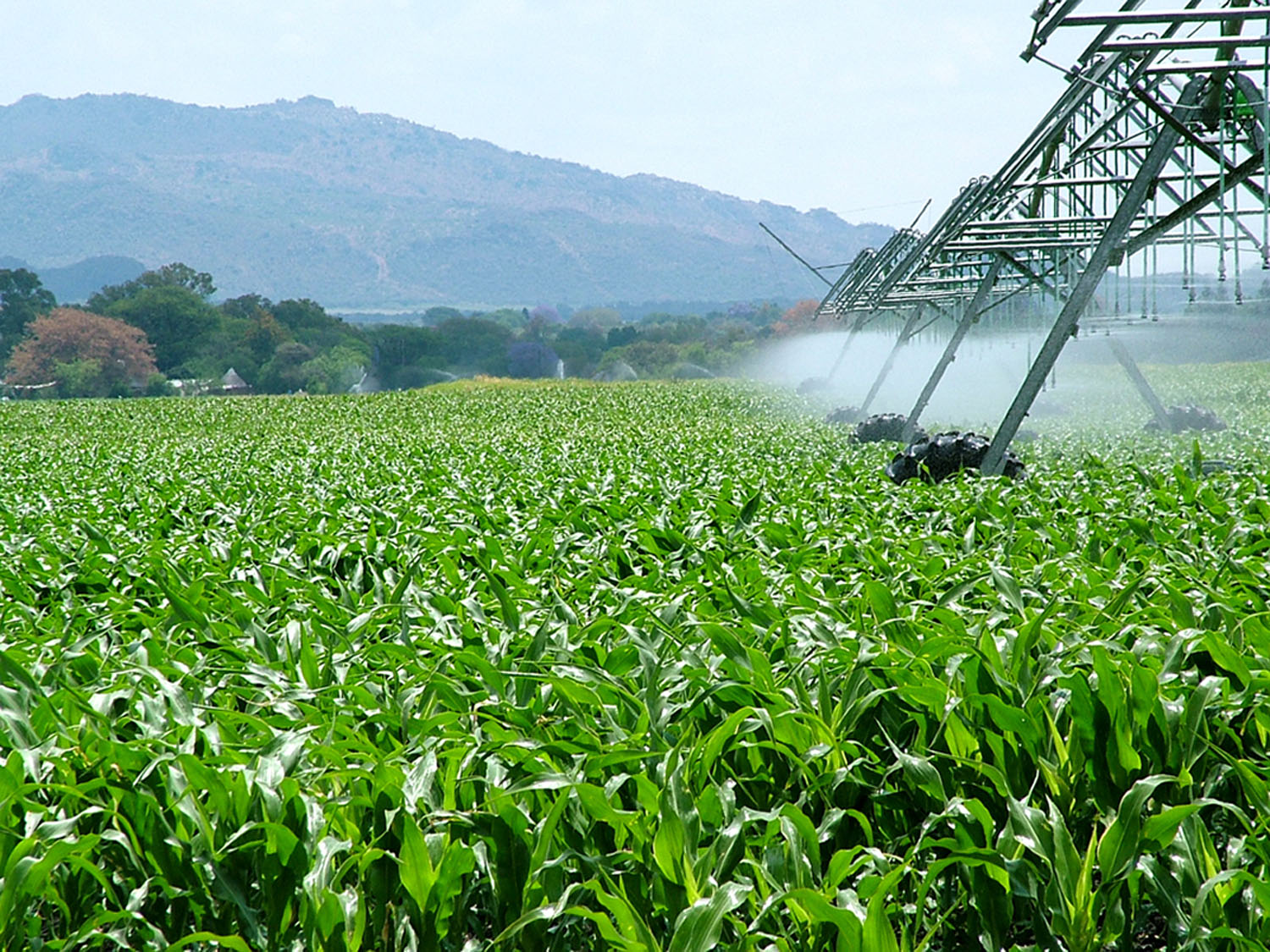 Unit 6
Primary sector activities
1. Agriculture
Primary sector: economic activities related to obtaining resources directly from nature.
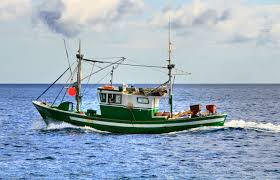 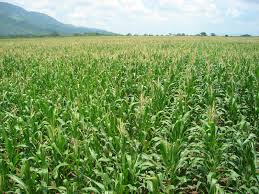 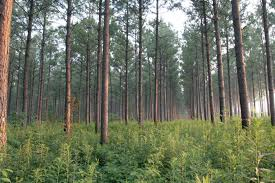 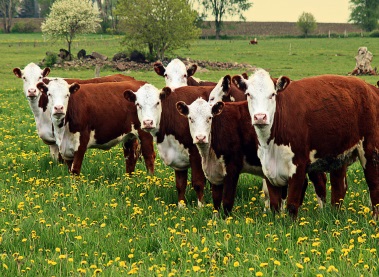 Use land to obtain natural resources
Forestry: managing forests in order to obtain natural products
Agriculture: cultivation of land in order to obtain different kinds of plants
Livestock farming: breeding of animals in order to obtain products for human use
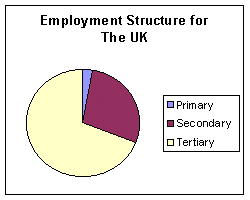 38,3% of the world’s population
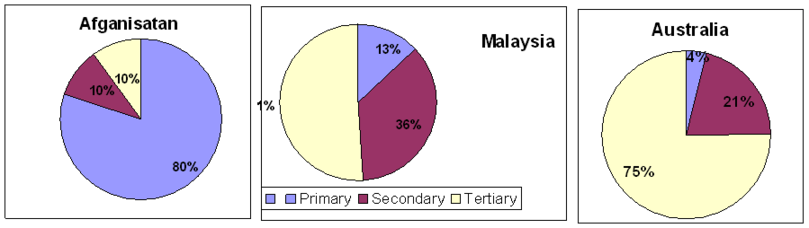 2. Natural factors influencing agriculture
Flat land
Valley bottoms
Under a certain altitude
Temperature
Humidity
Light
Depth
Texture
Acidity
3. Human factors in agriculture
More space in needed-> deforestation
Agricultural economy: subsistence or market economy

Social organisation: ownership, size, production system.
Tools
Modify unfavourable natural conditions
4. Features of agricultural landscapes
Fields:
	-Size: small/medium-size/large
	- Shape: regular/irregular
	-Limits: open/enclosed

Cultivation systems:
	- Variety of crops: monoculture/polyculture
	- Water the plants receive: dry farming/irrigation
	- Use of the land: constant/rotation
	- Working of the land: intensive/extensive
	- Destination of the produce: subsistence/commercial

Settlement:
	- Disperse
	- Concentrated
	- Intermediate
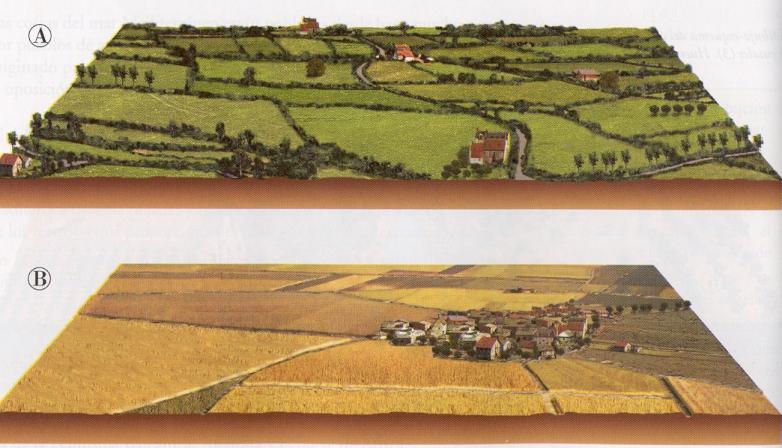 5. Traditional agricultural landscapes
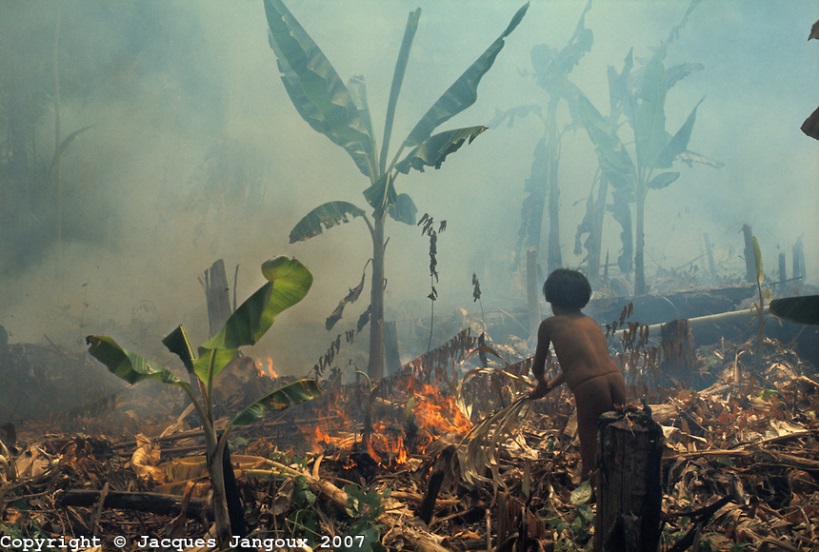 Dry sedentary agriculture
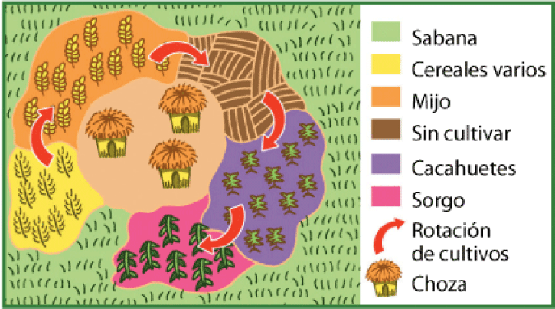 Slash and burn
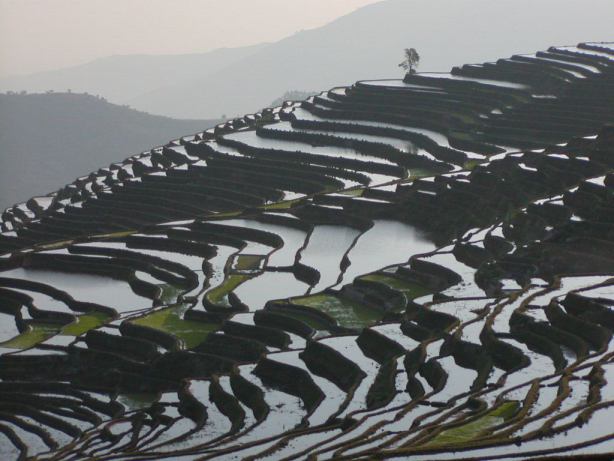 Monsoon irrigation agriculture
6. Developed agricultural landscapes
Farmers practice market argiculture, advanced technology and less intensive labur. Production is abundant and farmers specialise in the products best adapted.
New-world countries
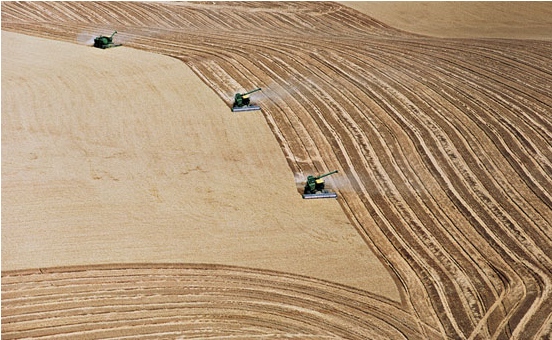 Large, regular fields
Technology 
Very little labour
Production massive and specialised
Plantation
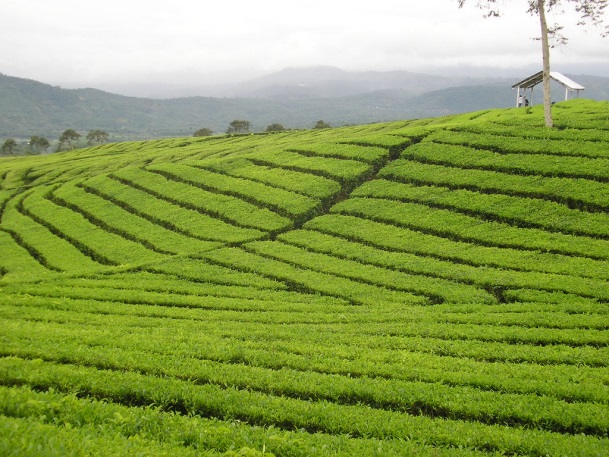 Large, regular fields
Technology 
Great deal of labour
7. Livestock farming systems
Complement agriculture
2 functions
Dominant activity
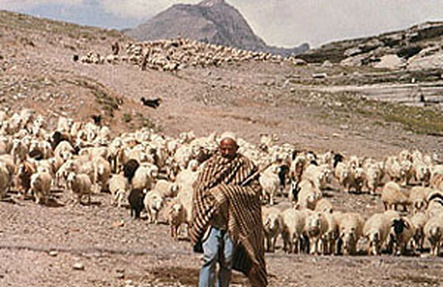 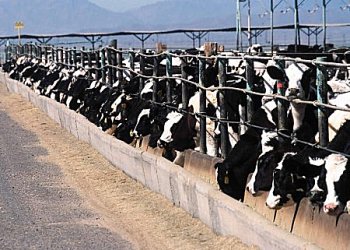 8. Fishing. Using the resources of the sea
Fishing is any activity  which obtains natural products from the sea. It is used to obtain food and raw materials.

Where fish are abundant are called fishing grounds or banks.
Deep-sea or high-sea
Offshore fishing
Coastal fishing
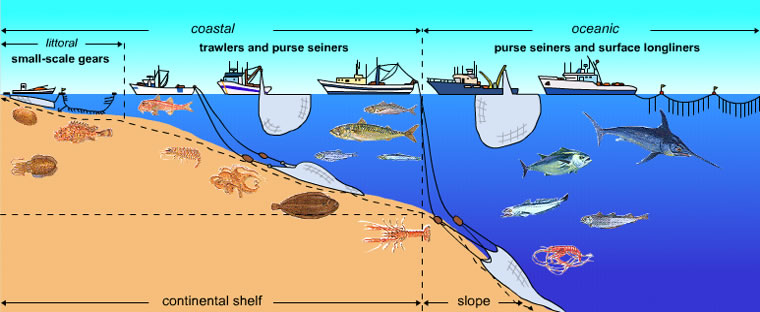